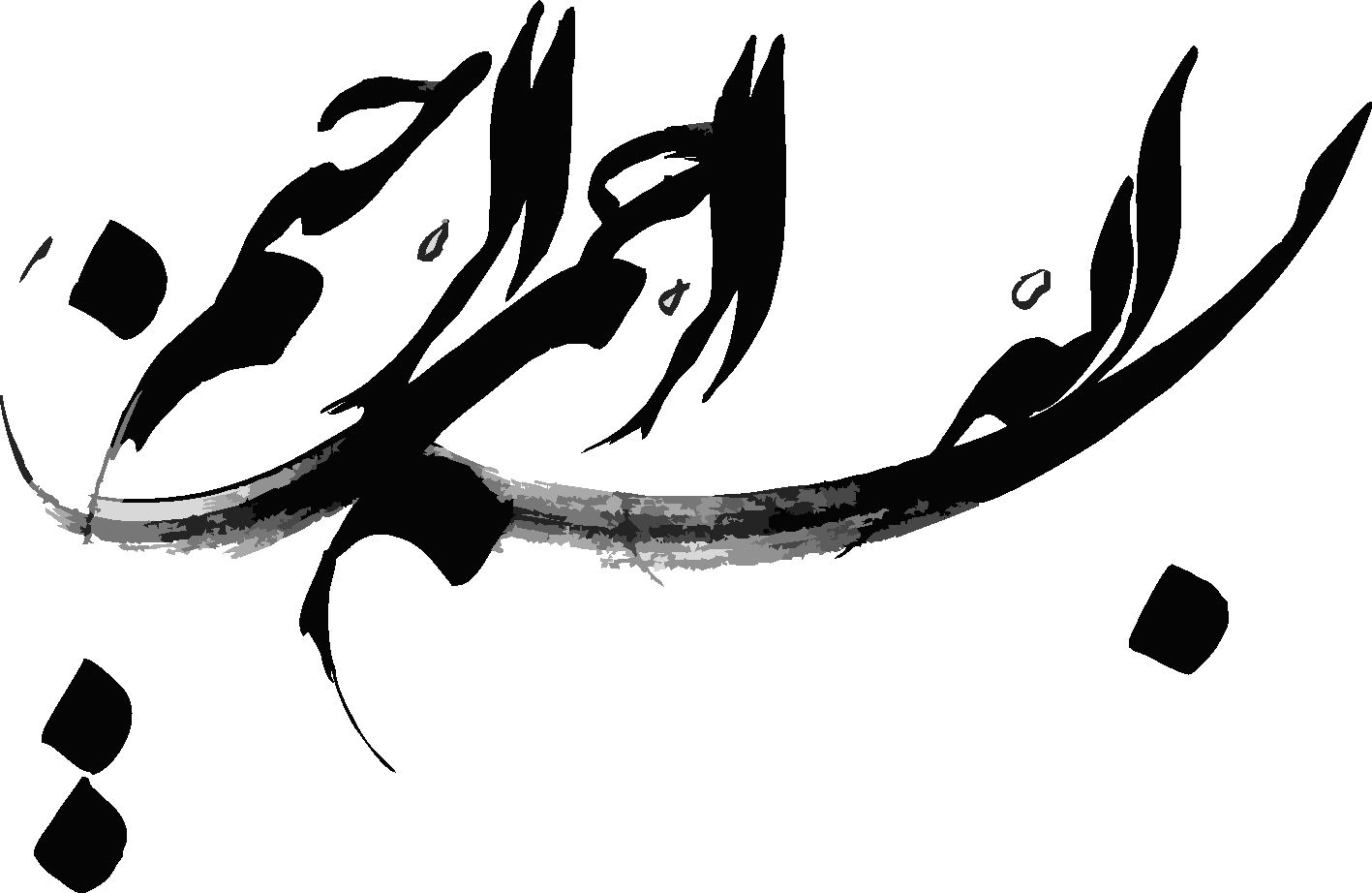 دانشگاه علمی کاربردی فرهنگ و هنر واحد 41 تهران
تبلیــغات الکترونیــکی
استاد: آقای مظفری
گردآورنده: علیرضارضایی
تبلیغات الکترونیک چیست؟
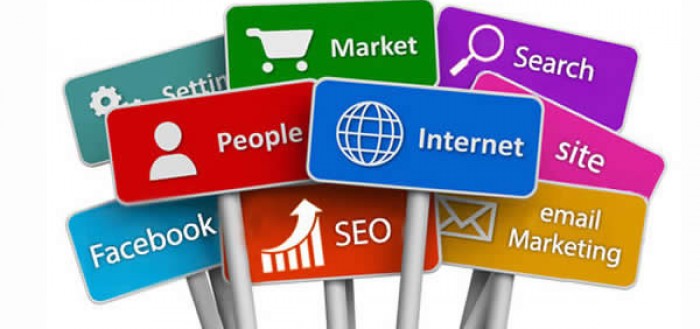 تبلیغات الکترونیک به تبلیغاتی گفته می شود  که شما به روش های الکترونیکی آن ها را ترویج می دهید.
با معرفی اینترنت به عنوان یکی از ابزارهای قدرتمند اطلاع رسانی و استفاده شرکت های معتبر دنیا جهت عرضه محصولات و خدمات خود روی بستر آن صنعت جدیدی به نام "تبلیغات الکترونیکی" شکل گرفت.
ابزارهایی برای ارائه تبلیغات الکترونیکی
تبلیغات با بهرگیری از  پست الکترونیکی ، تبلیغات در سایر سایت ها ، تبلیغات چند رسانه ای (مالتی مدیا ) ، تبلیغات در دنیای واقعی برای بازدید از سایت و ....
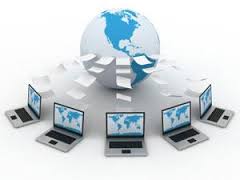 تاریخچه تبلیغات الکترونیک
تبلیغات اینترنتی برای اولین بار و بصورت بنر در اکتبر سال 1994 و در سایت هات وایر 3 نمایش داده شد.
زمانی که هات وایر متوجه شد که برای تبلیغات می بایست فضای محدودی را در نظر گرفت،بنرهای اینترنتی بوجود آمدند.
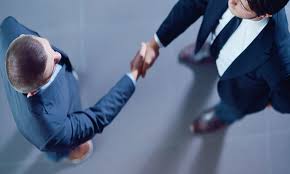 در آن زمان 14 طراح تبلیغاتی مبلغی معادل 30.000 دلار برای نمایش 12 هفته ای تبلیغات خود پرداختند.
و در سال 1995 وب بعنوان رسانه عمومی پذیرفته شد.
برخی وقایع مهم صنعت تبلیغات
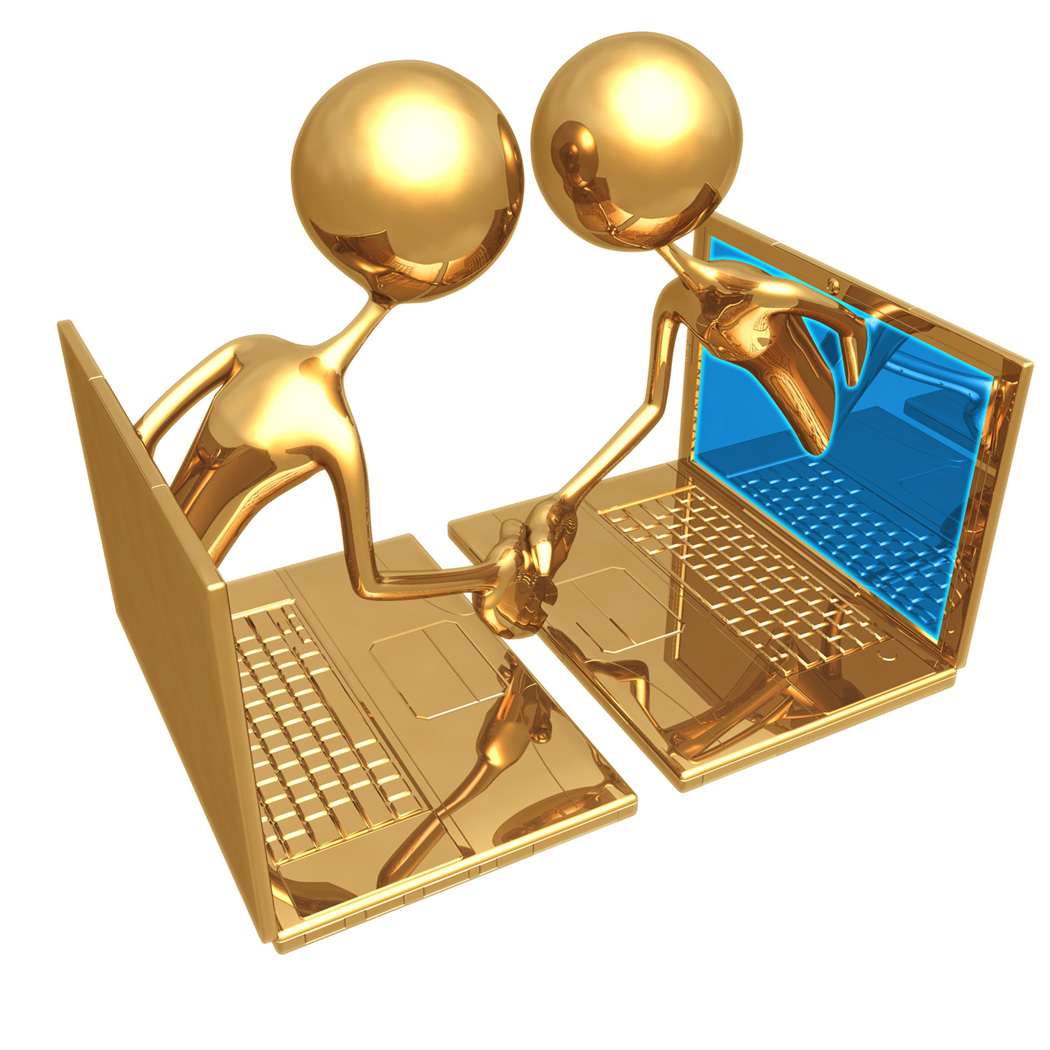 1993 کانال سی ان ان تبلیغات اینترنتی را معرفی کرد
1994 هات وایر اولین تبلیغ اینترنتی را در سایت خود قرار داد
1995 اولین بسته نرم افزاری برای سایت توسط راگو معرفی شد
جولای 1995 موسسه تحقیقاتی فارستر گزارش نمود که هزینه صرف شده برای تبلیغات اینترنتی در سال به 37 میلیون دلار رسیده است.
منافع تبلیغات الکترونیک برای شرکت های تولیدی و خدماتی
24 ساعته بودن اطلاع رسانی و تبلیغ محصول آنها به دلیل ماهیت دایمی بودن اینترنت
گستره وسیع مخاطبین به دلیل ماهیت بی حد و مرز بودن اینترنت
امکان گرفتن گزارشات دقیق و با جزئیات از بینندگان تبلیغات
امکان هدف گیری گروه خاصی از بازدید کنندگان
امکان ارایه گزارشات تحلیلی روی آمارها
امکان سفارش تبلیغات هوشمند متناسب با هزینه و بیشترین اثر گذاری موارد فوق تنها بخشی از منافع استفاده از تبلیغات الکترونیکی می باشد.
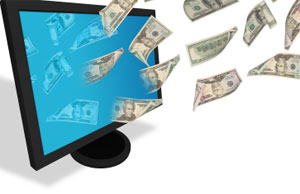 تبلیغات الکترونیکی نیز مانند تبلیغات سنتی روش های مختلف و متنوعی دارد
-تبلیغات در موتورهاي جستجوگر گوگل  یاهو MSN  -تبلیغات هدفمند در سایت های خاص بصورت متنی یا بنر های گرافیکی
-ارسال ایمیل های تبلیغاتی -ارسال SMS تبلیغاتی -راه اندازی سامانه SMS تحت وب  -چاپ کارت ویزیت ,سربرگ ,لوگو -طراحی بیلبورد و آگهی های تبلیغاتی -طراحی کاتالوگ و پوستر -طراحی و تکثیر لوح های فشرده مولتی مدیا -طراحی تقویم و سررسید -طراحی و اجرای کارت پستال و پوسترهای نمایشگاهی -طراحی جلد کتاب و مجلات -طراحی و ساخت تندیس و تقدیر نامه -طراحی فاکتور و کارت گارانتی -تهیه و طراحی هدیه های تبلیغاتی-نصب و راه اندازی سامانه تبلیغات با Bluetooth -اجاره خطوط تلفن ثابت خارج از کشور با امکانات وی -صدور کارت اعتباری فیزیکی و مجازی -صدور کارت اعتباری فیزیکی و مجازی
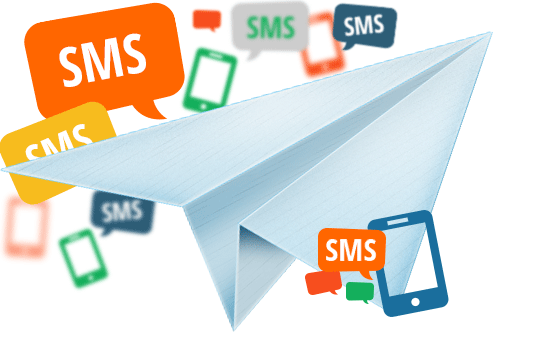 جایگاه تبلیغات الکترونیکی در مدل کسب وکار سازمان
مدل کسب و کار در مورد بدست آوردن پول است 
و از آنجایی که سودآوری تفاوت ببن درآمد و هزینه است، 
هزینه نیز جزیی از مدل کسب و کار است. 
 تبلیغات الکترونیکی هزینه های بنگاه را پایین می آورد 
و از این نظر نقش در سودآوری دارد.
 ازطرفی می تواند خود را در مرتبه بالاتری قرار دهد 
و از نیروهای رقابتی پیشی گیرد.
 با تبلیغات هرچه بیشتر موقیت بنگاه بالا میرود 
و بنگاه برای مشتریان شناخته شده می گردد.
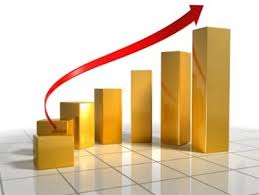 جمع بندی و نتیجه گیری
تبلیغات الکترونیکی باید به عنوان مقوله ای لازم و ضروری در بازارهای الکترونیکی مورد توجه قرار گیرد. وبسایت ها باید به دنبال روش های جذب توجه کاربران اینترنتی به خود باشند و تبلیغات خود را در صفحات ابتدایی وبسایت قرار دهند و به این نکته توجه کنند که صفحات مبتنی بر ویدئو و تصویر از بازدید کننده های بیشتری برخوردارند. همچنین تبلیغات در جهت ایجاد مزیت رقابتی در بنگاه ها تأثیر بسزایی دارند و باید مورد توجه قرار گیرند.
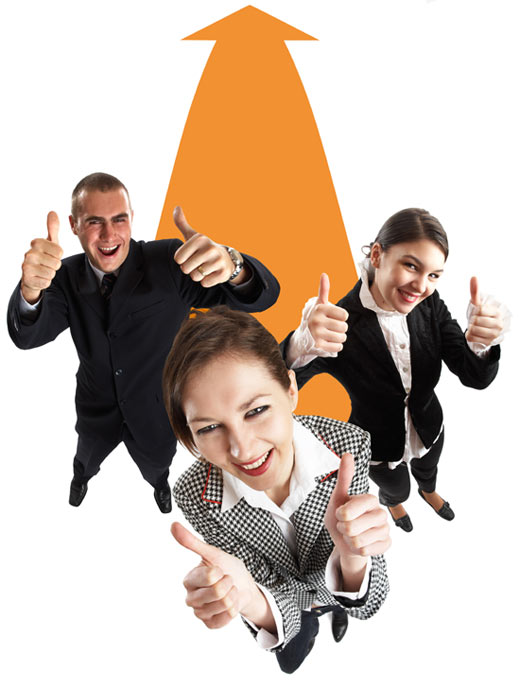 منابع:

بیل گیتس، کسب وکار بر بال اندیشه، ترجمه عبدالرضا رضایی نژادجمیس.ام-کینگ، بازاریابی از طریق وب، ترجمه محمد ابراهیم گوهریانحسین احمدی، کاربرد بازاریابی در اینترنت
آنتوان دو سنت اگزو پری
اگر می خواهید کشتی بسازید ، لازم نیست مردم را فرا بخوانید و برای هر کس وظیفه ای مشخص سازید، بلکه کافی است به آنان عظمت بی پایان دریا را نشان دهید.
با سپاس از صبر و توجه شما